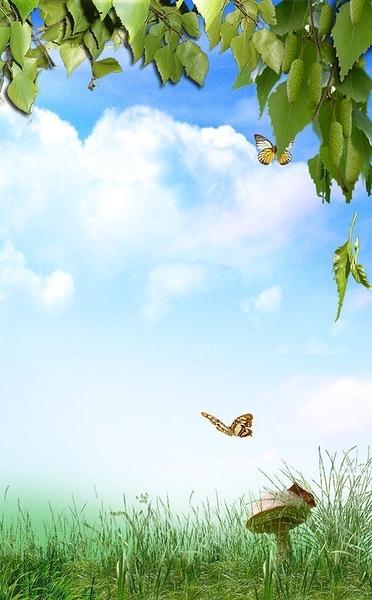 Презентация проекта 
«Огород на окошке»
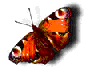 Презентацию подготовила
Воспитатель 
Плоскова С.В.
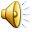 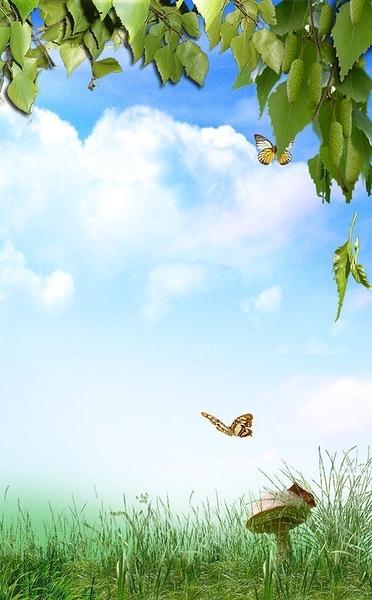 ЦЕЛЬ
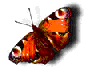 Формирование у детей интереса к опытнической и исследовательской деятельности по выращиванию культурных растений в комнатных условиях.
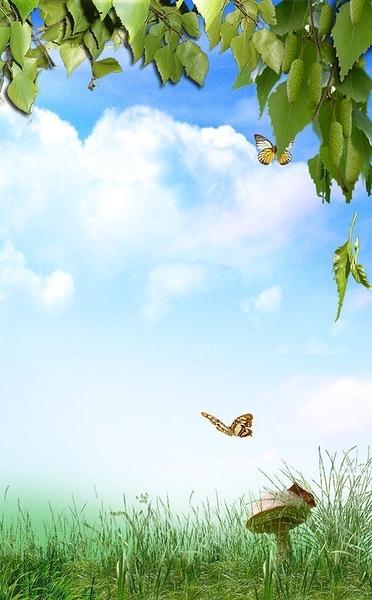 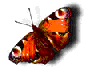 ЗАДАЧИ:
1.Учить детей ухаживать за растениями в комнатных условиях.
2.Обобщать представления детей о необходимости света, тепла, влаги, почвы для роста растений.
3.Развивать познавательные и творческие способности.
4.Формировать осознанно- правильное отношение к природным явлениям и объектам. 
5.Воспитывать бережное отношение к своему труду..
6.Формировать умения наблюдать, ухаживать за огородными культурами
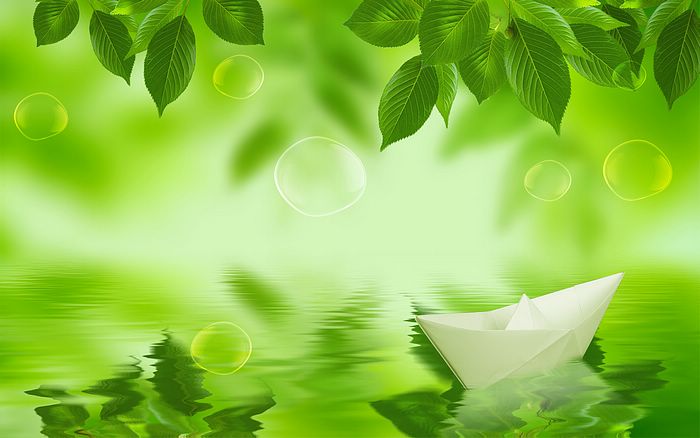 Участники   проекта
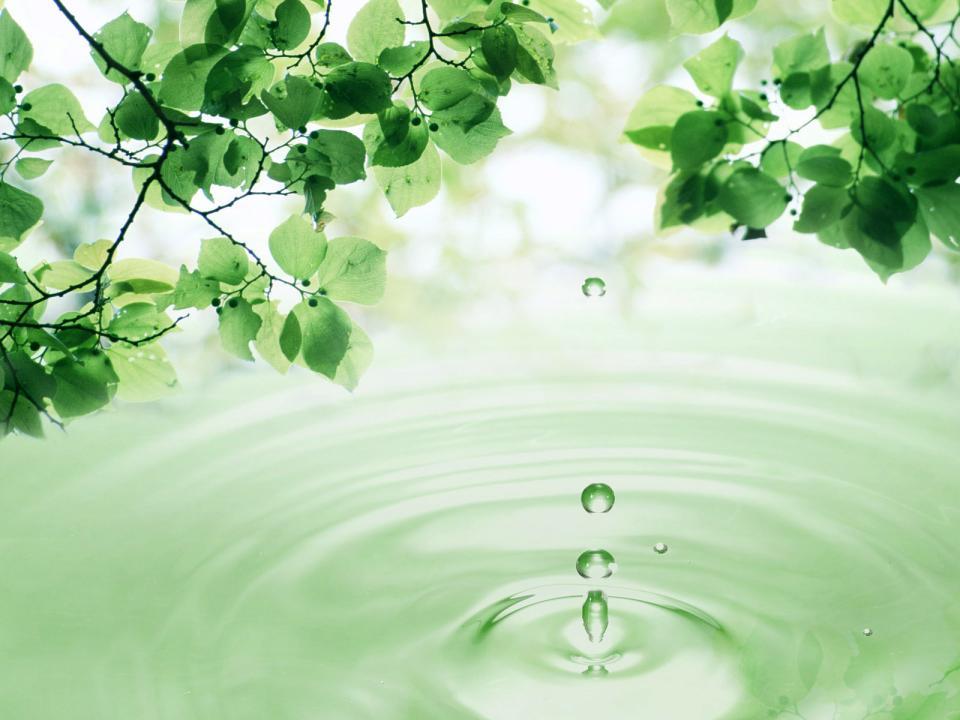 Этапы проекта:
Подготовительный

Исследовательский

Заключительный
(обобщающий)
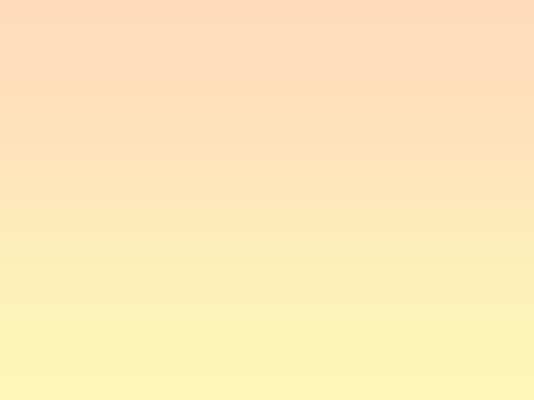 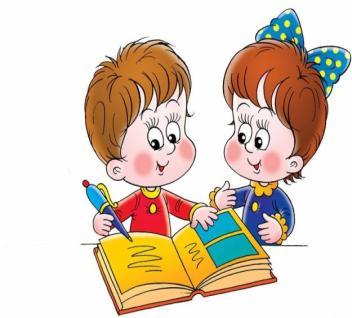 Формы  работы
*беседы
*образовательная деятельность
*викторины
*работа с родителями
*совместная деятельность детей и взрослых
*продуктивная деятельность
*дидактические,   настольные игры, сюжетно-ролевые, театрализованные игры
самостоятельная 
деятельность
*использование иллюстративного  материала
* целенаправленные наблюдения
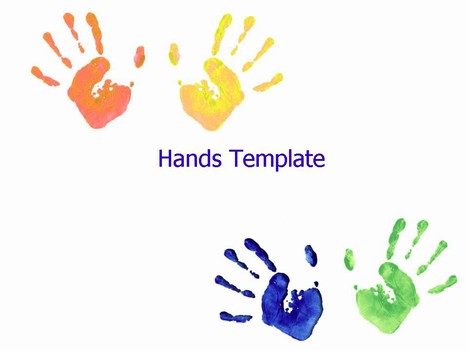 ожидаемый
1.Дети научатся ухаживать за растениями и познакомятся с условиями их содержания, будут учиться видеть красоту растительного мира.
2.У детей сформируется знания о росте растений в комнатных условиях.
3.Формирование навыков правильного ухода за овощными культурами
результат
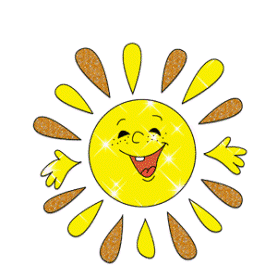 1 этап - подготовительный
1.Беседы с детьми (выявление знаний детей о растениях).       
     2.Сбор художественной литературы: стихи, загадки, пословицы, поговорки,  
рассказы,  сказки про овощи, экологические сказки. 
     3.Приобретение необходимого оборудования  (контейнеры, земля, удобрения, семена). 
 4.Разбивка огорода на подоконнике.
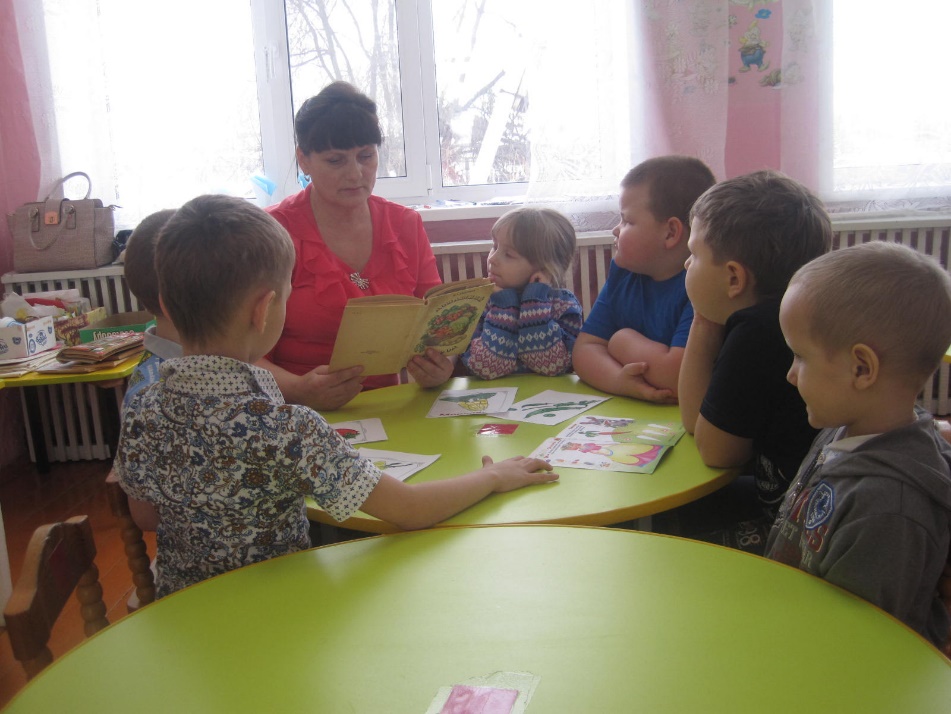 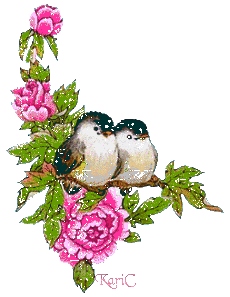 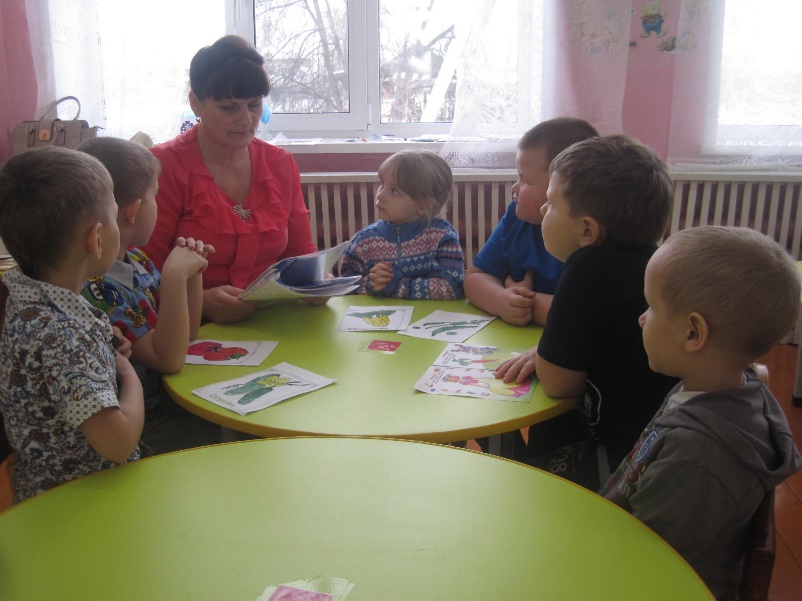 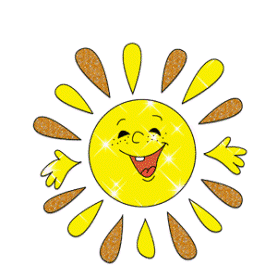 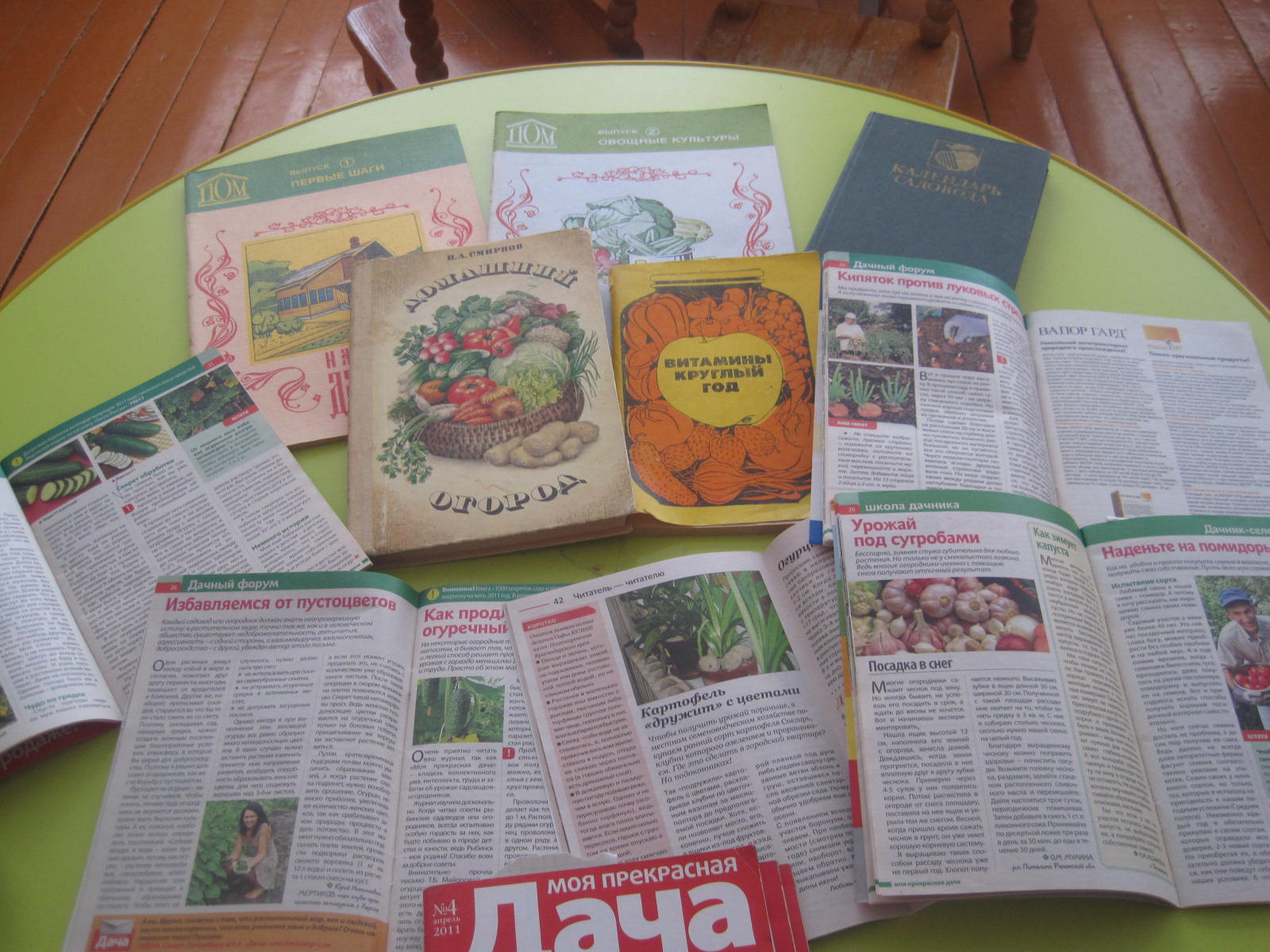 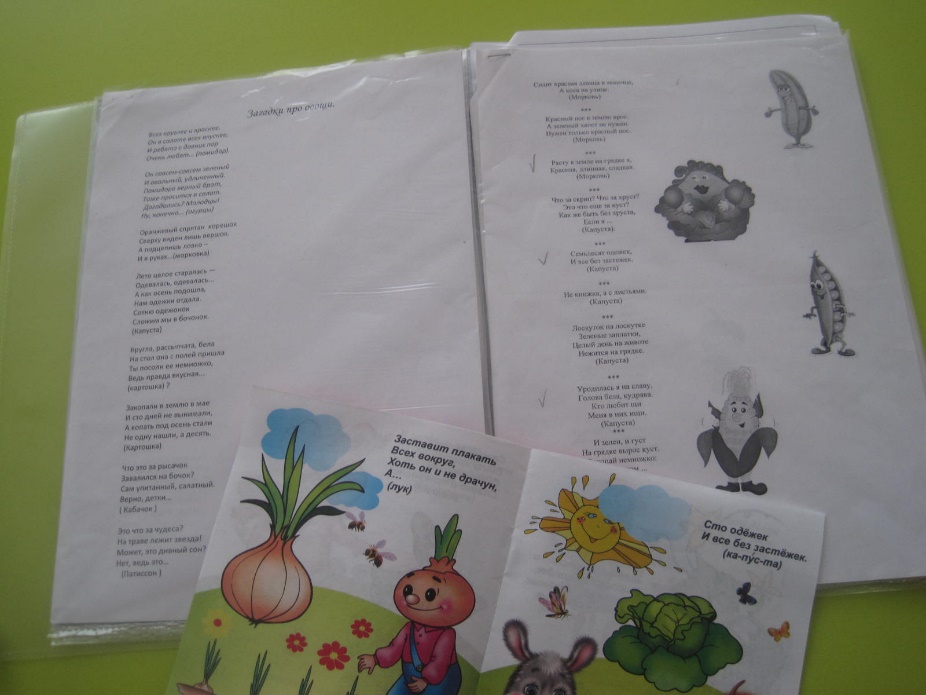 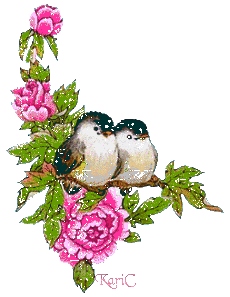 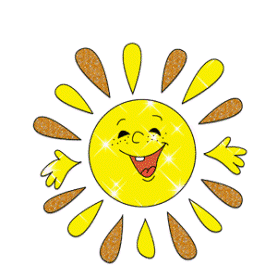 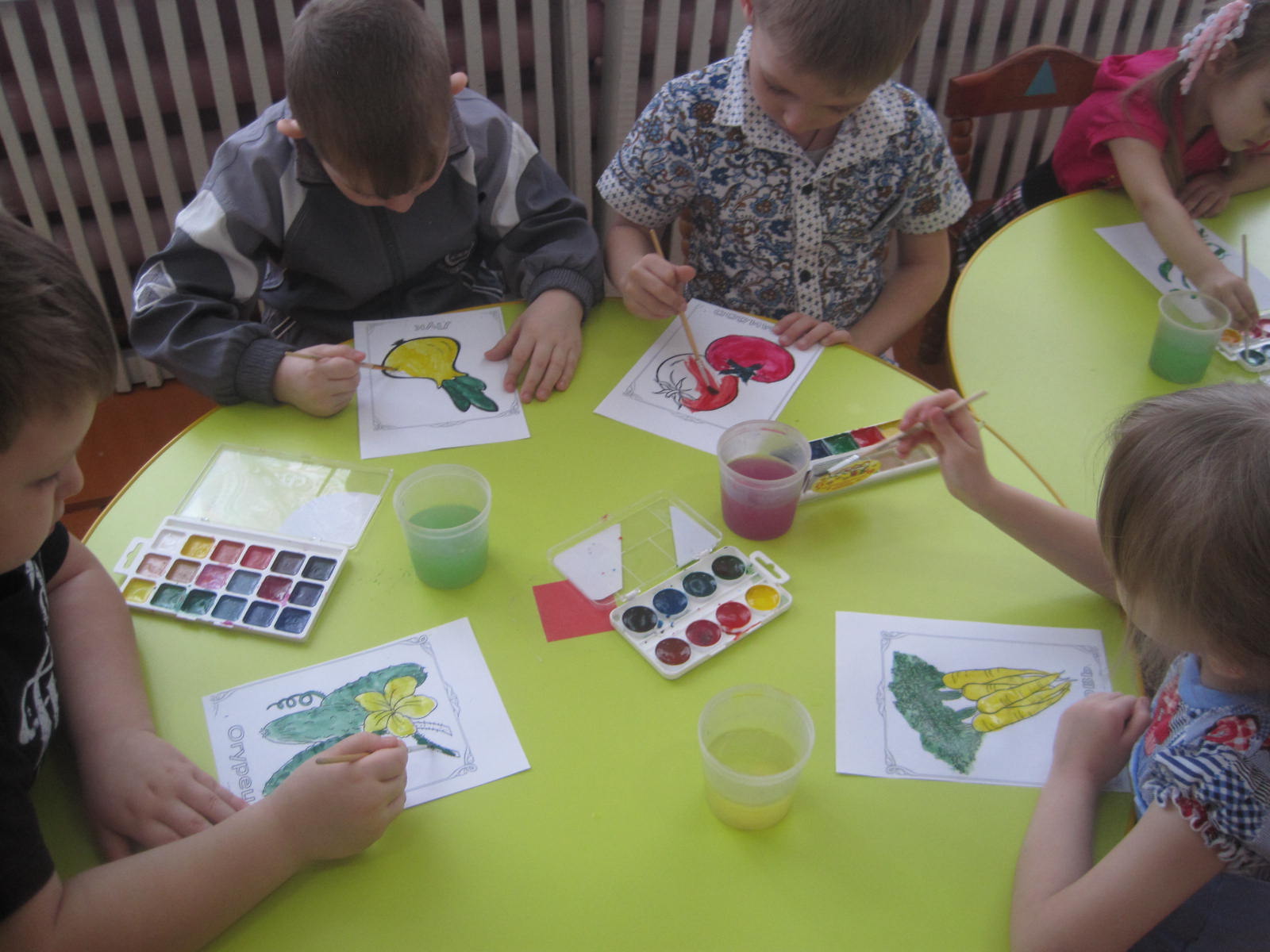 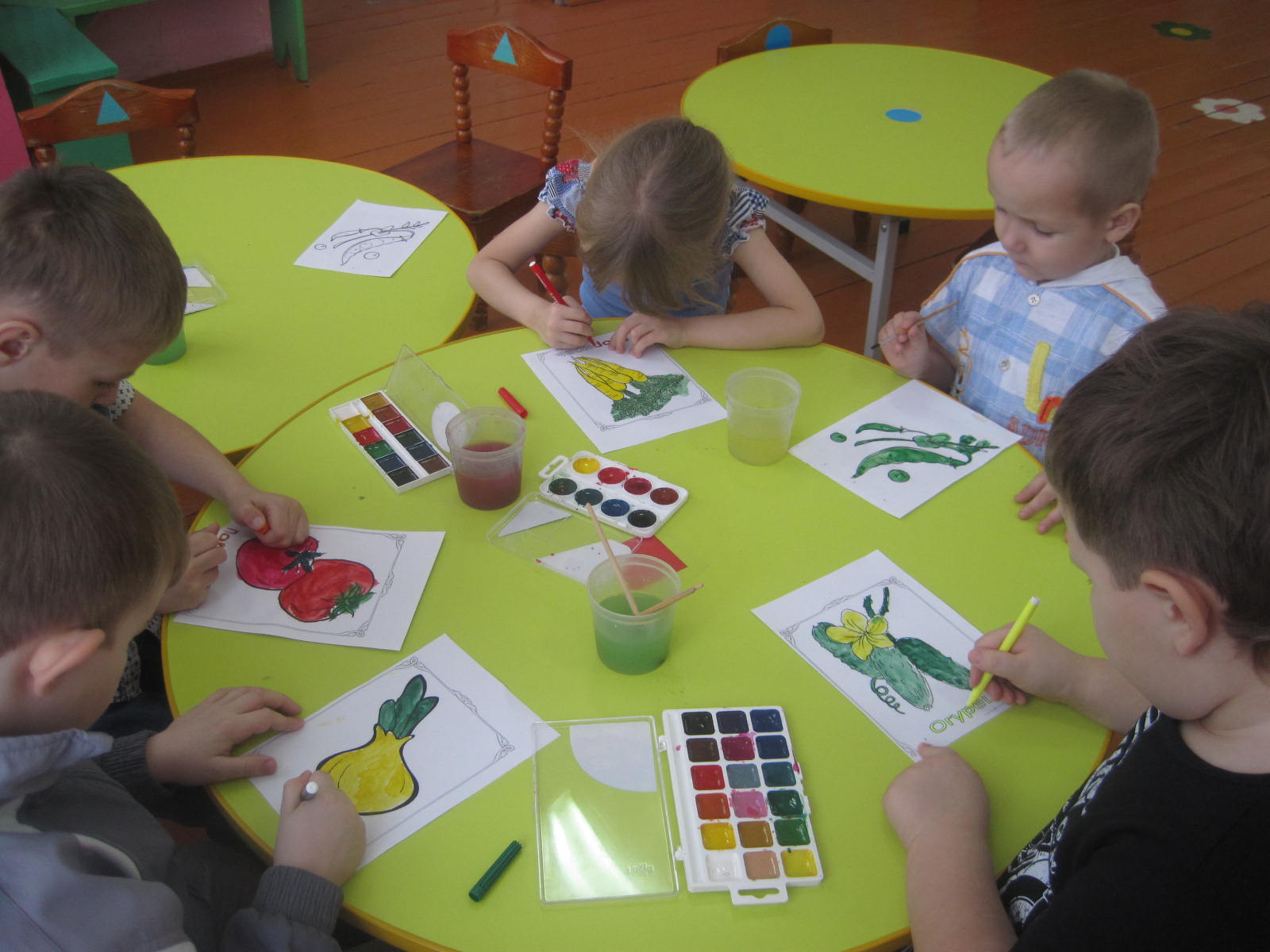 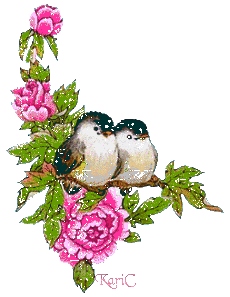 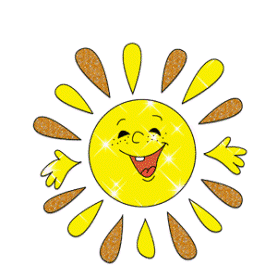 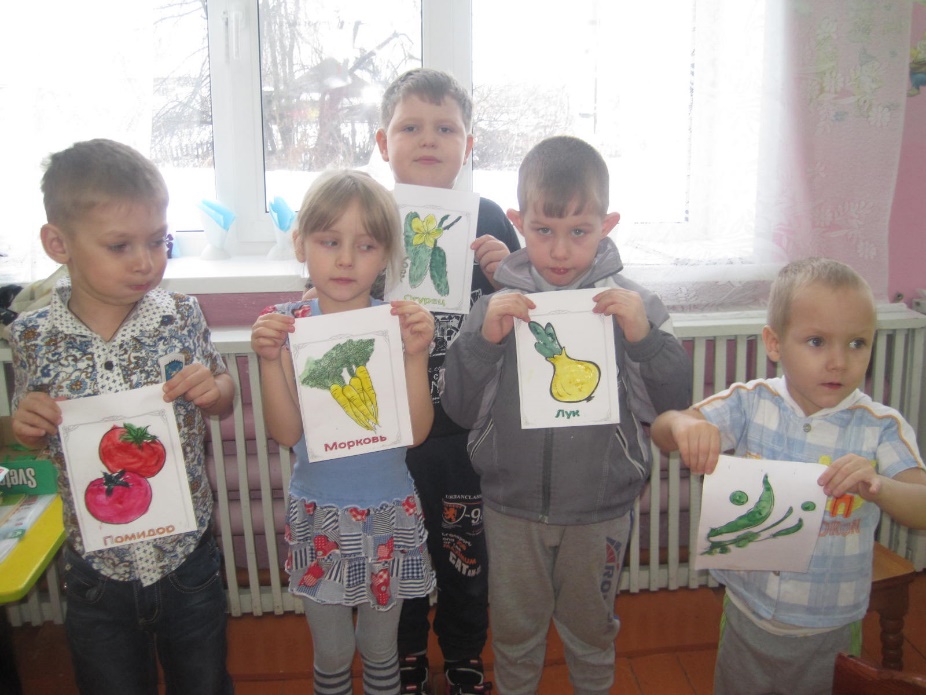 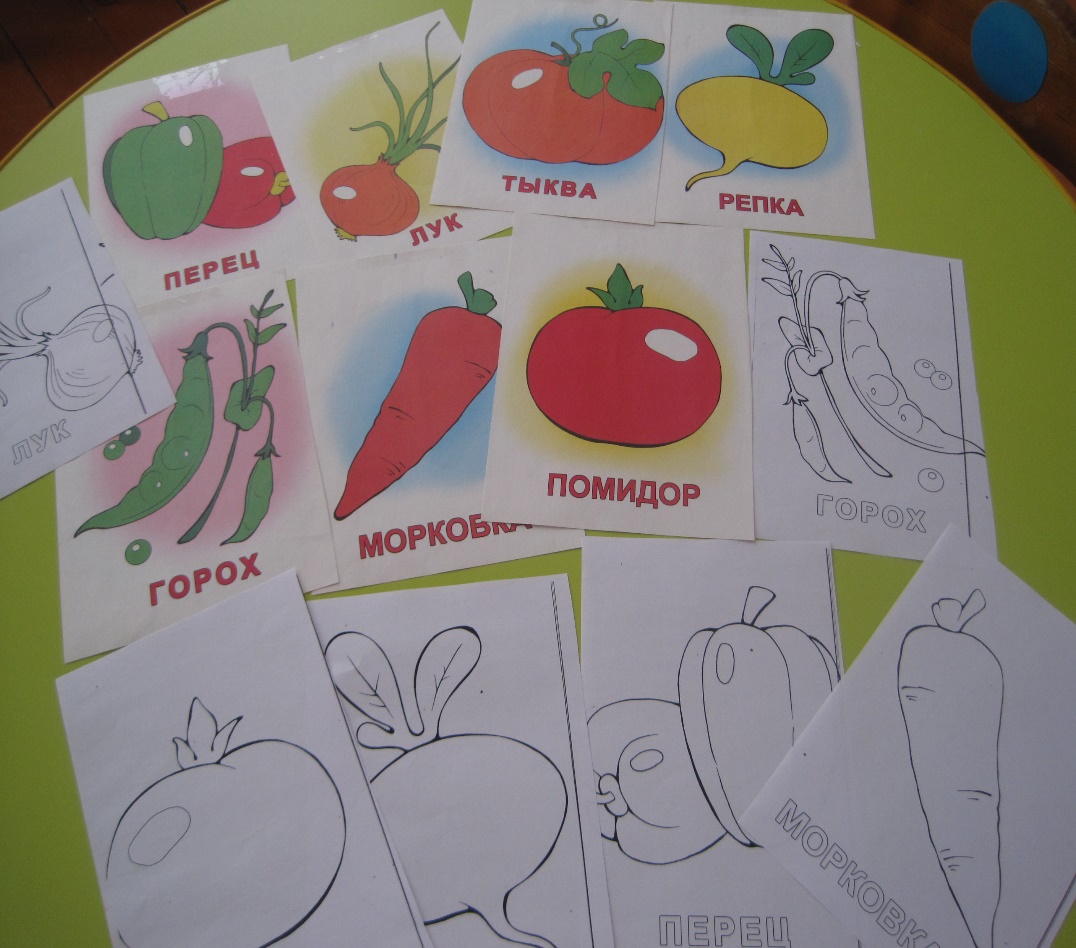 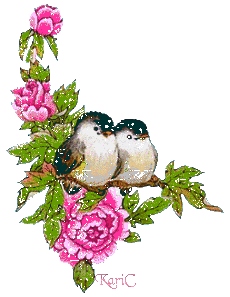 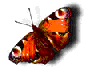 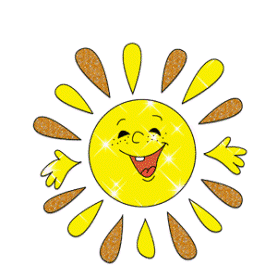 2 этап - исследовательский
Дети наблюдали за ростом растений, проводили опыты, эксперименты. 
Посадка семян в землю
Устанавливали связи: растения - земля, 
растения - вода,  растения - человек.      
В процессе исследований дети познакомились с художественной литературой об овощах: поговорки, стихи, сказки, загадки.
 Рассматривали иллюстрации, картины.  Проводились занятия, дидактические игры, беседы.
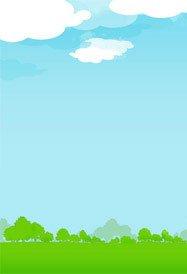 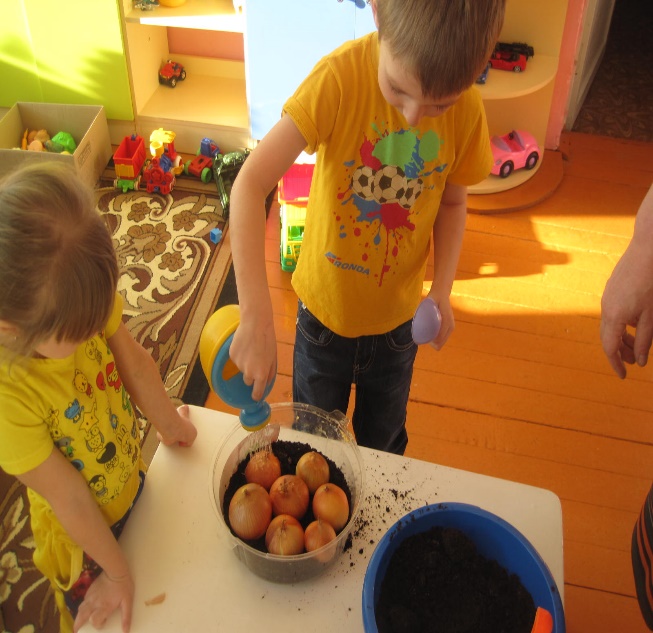 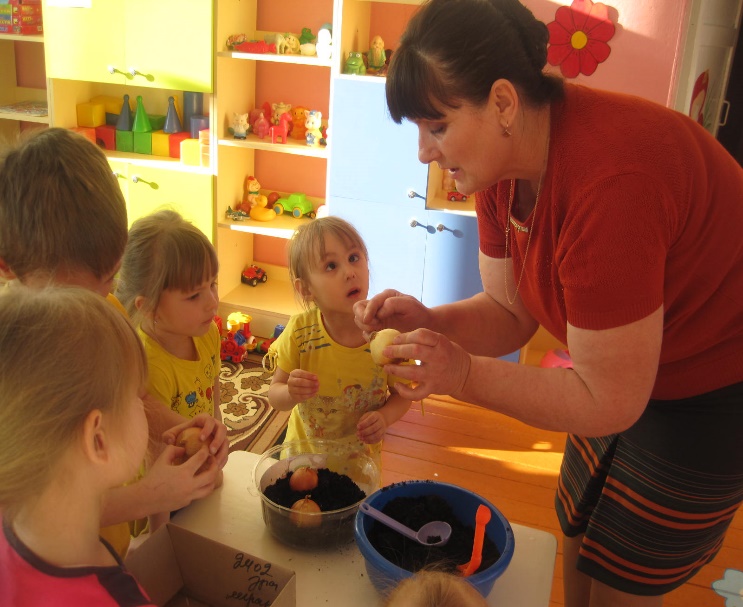 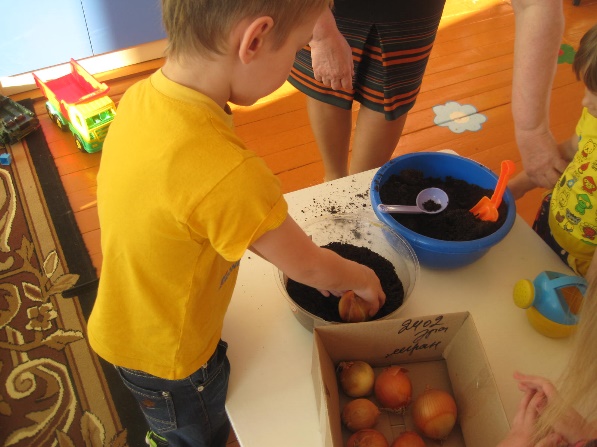 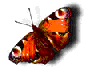 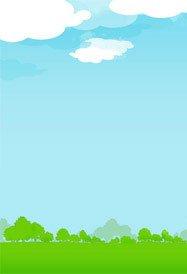 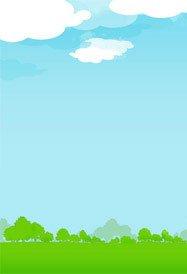 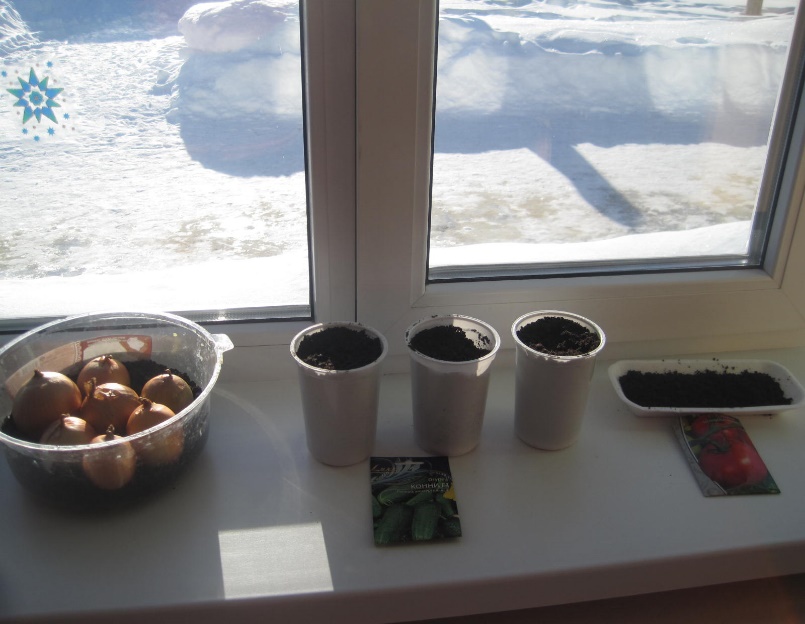 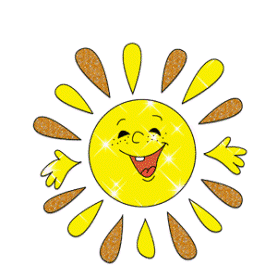 Посадка семян в землю
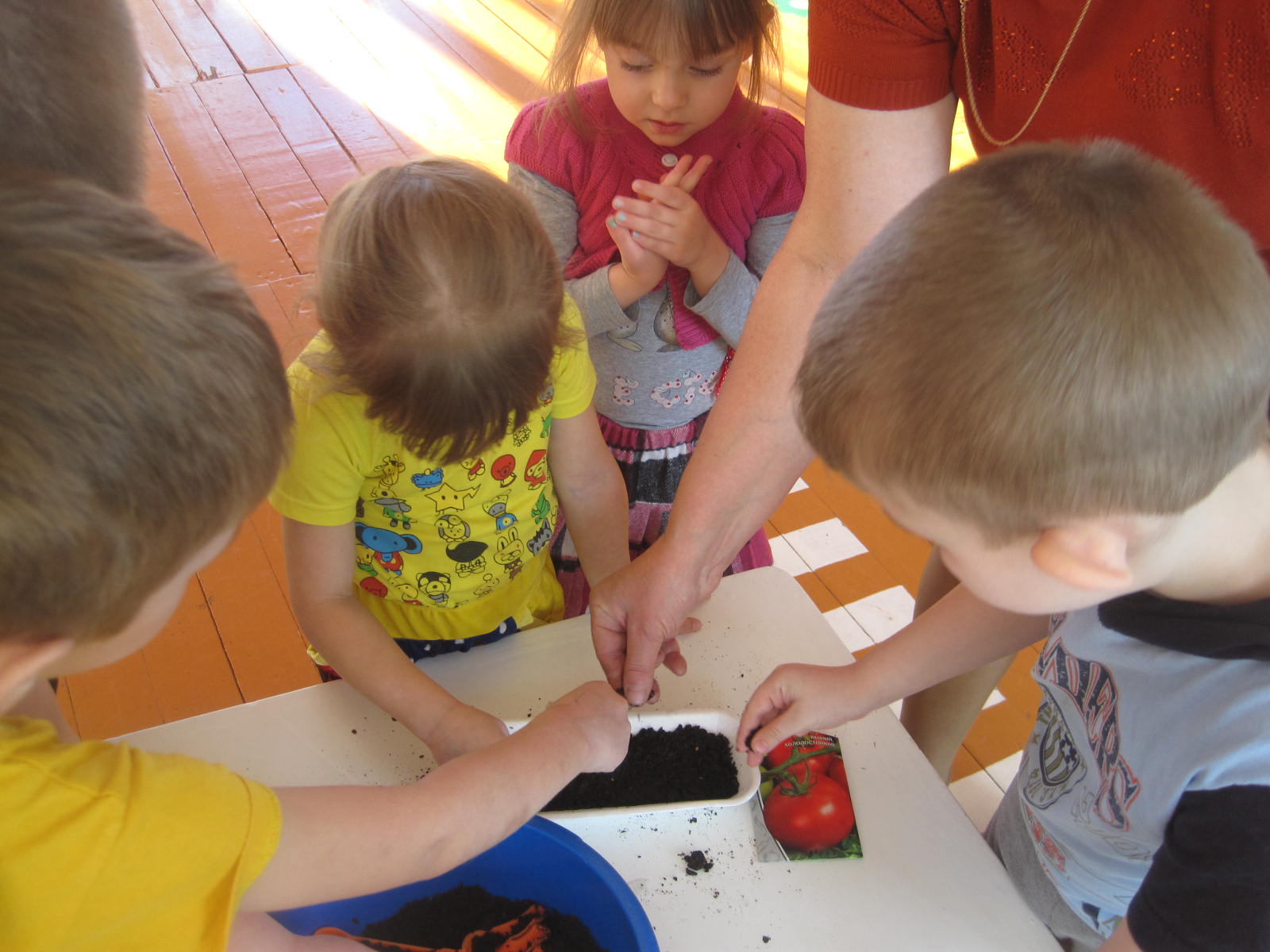 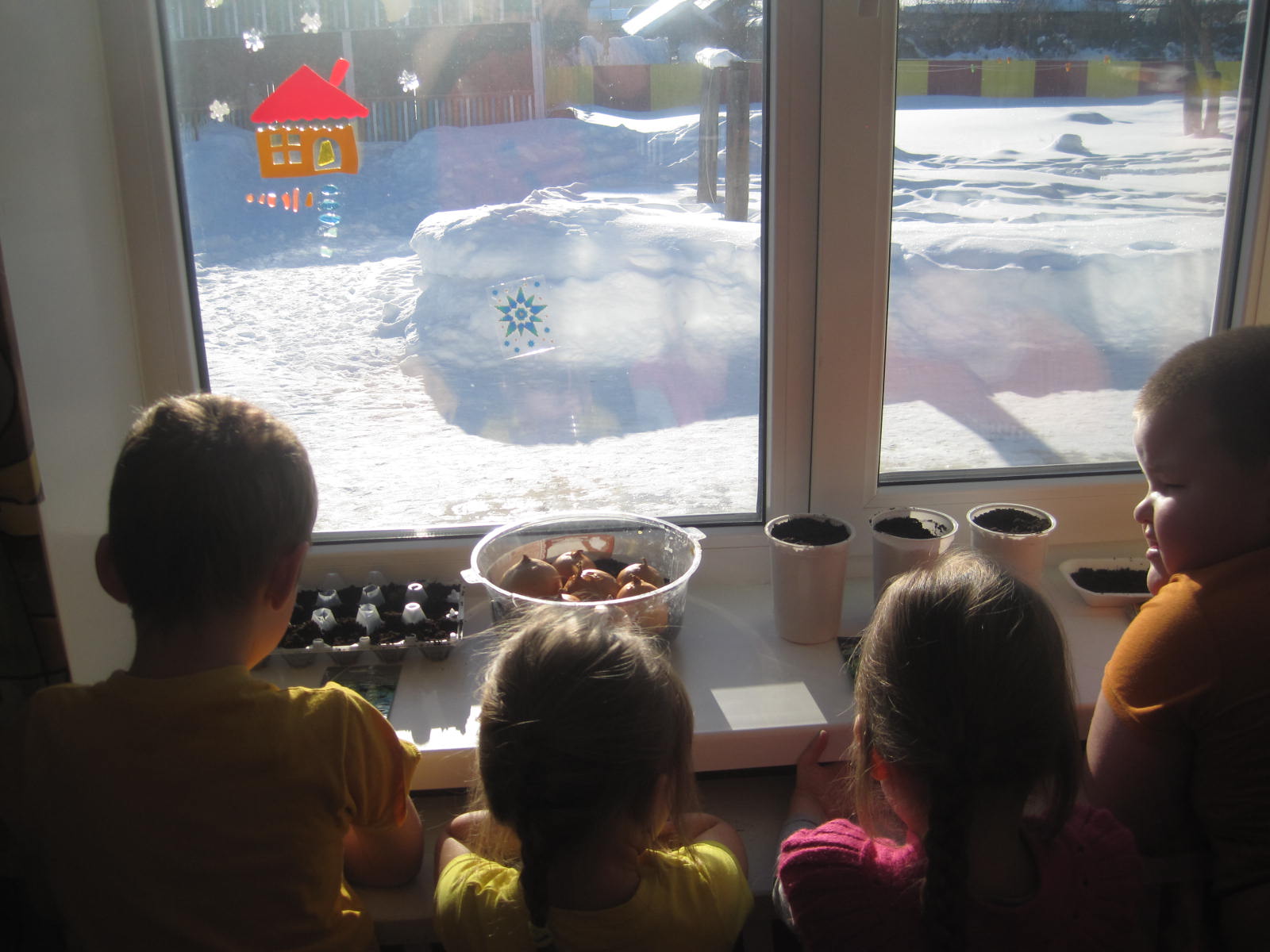 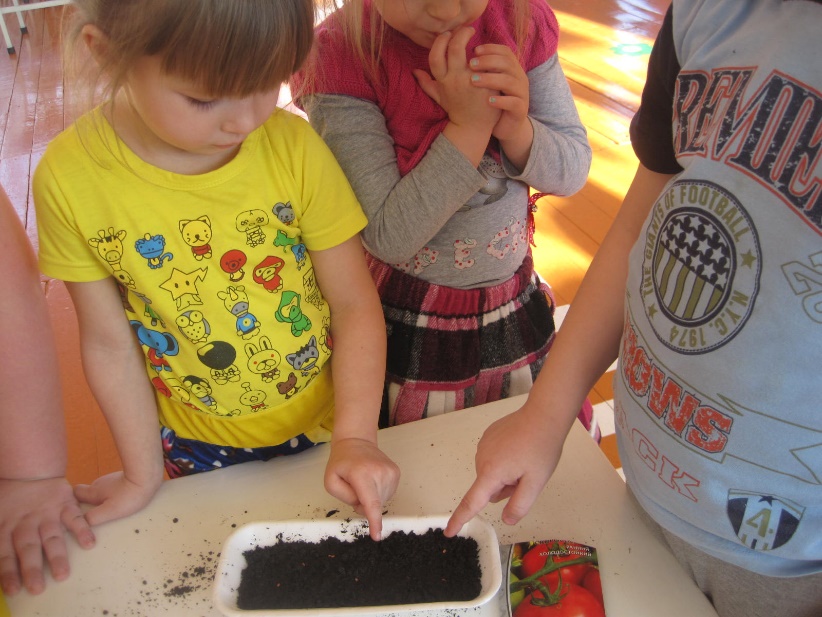 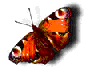 "У ворот шумит народ.
Где тут зимний огород?
Говорят, что там растет:
Огуречная рассада.
И помидорчики и лучок.
Смотрят все на огород,
И уходят открыв рот"
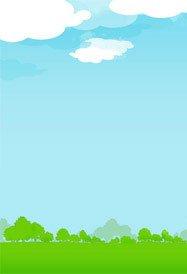 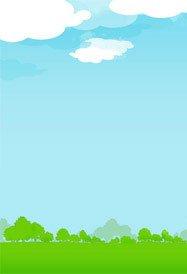 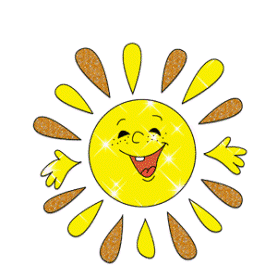 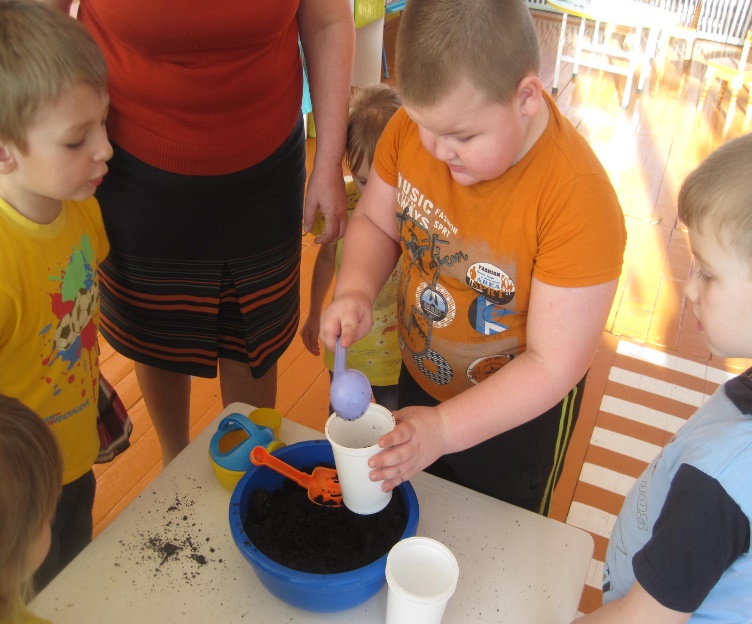 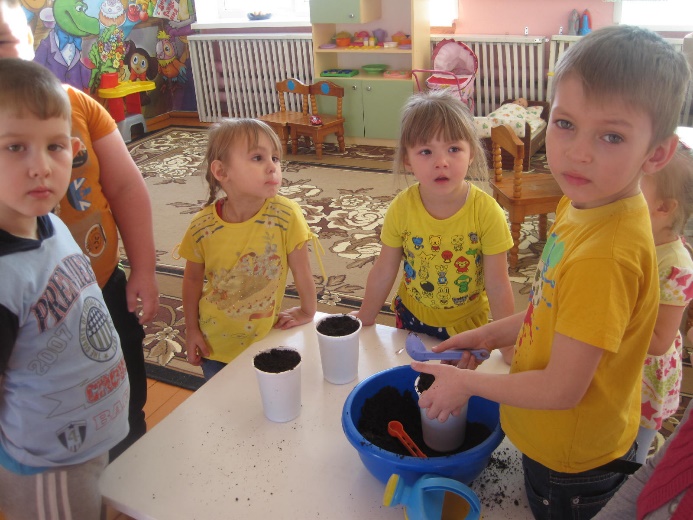 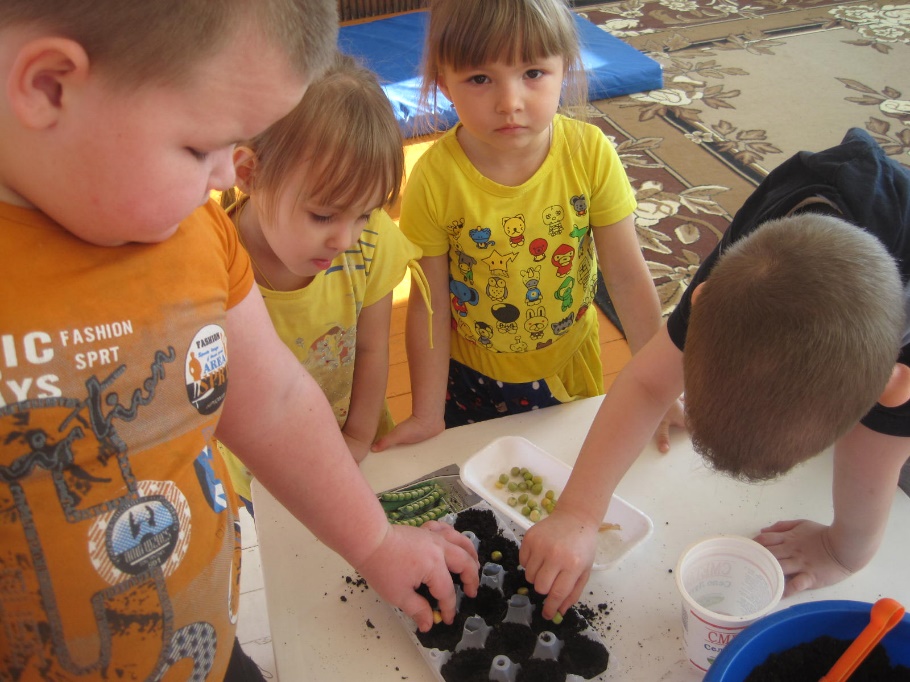 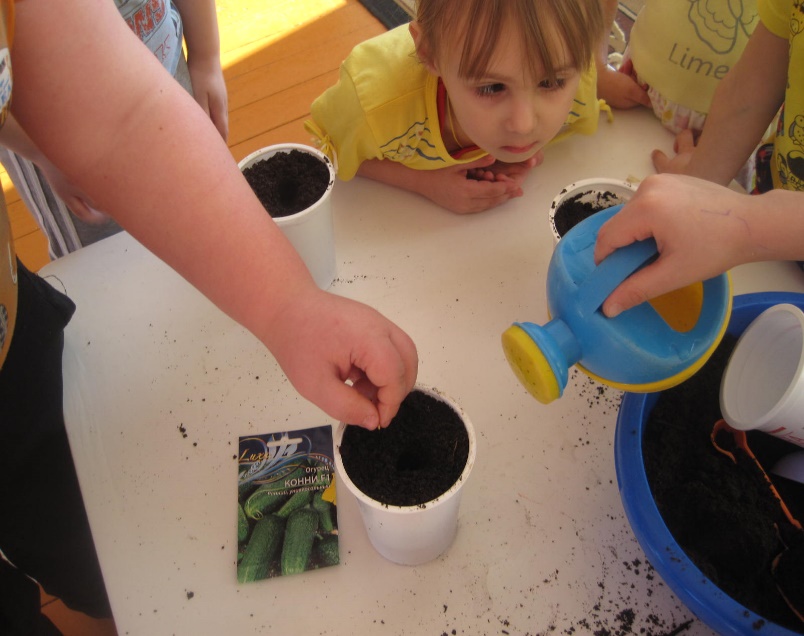 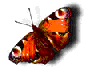 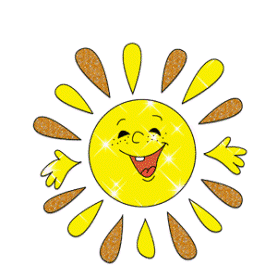 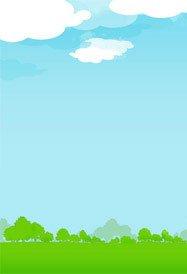 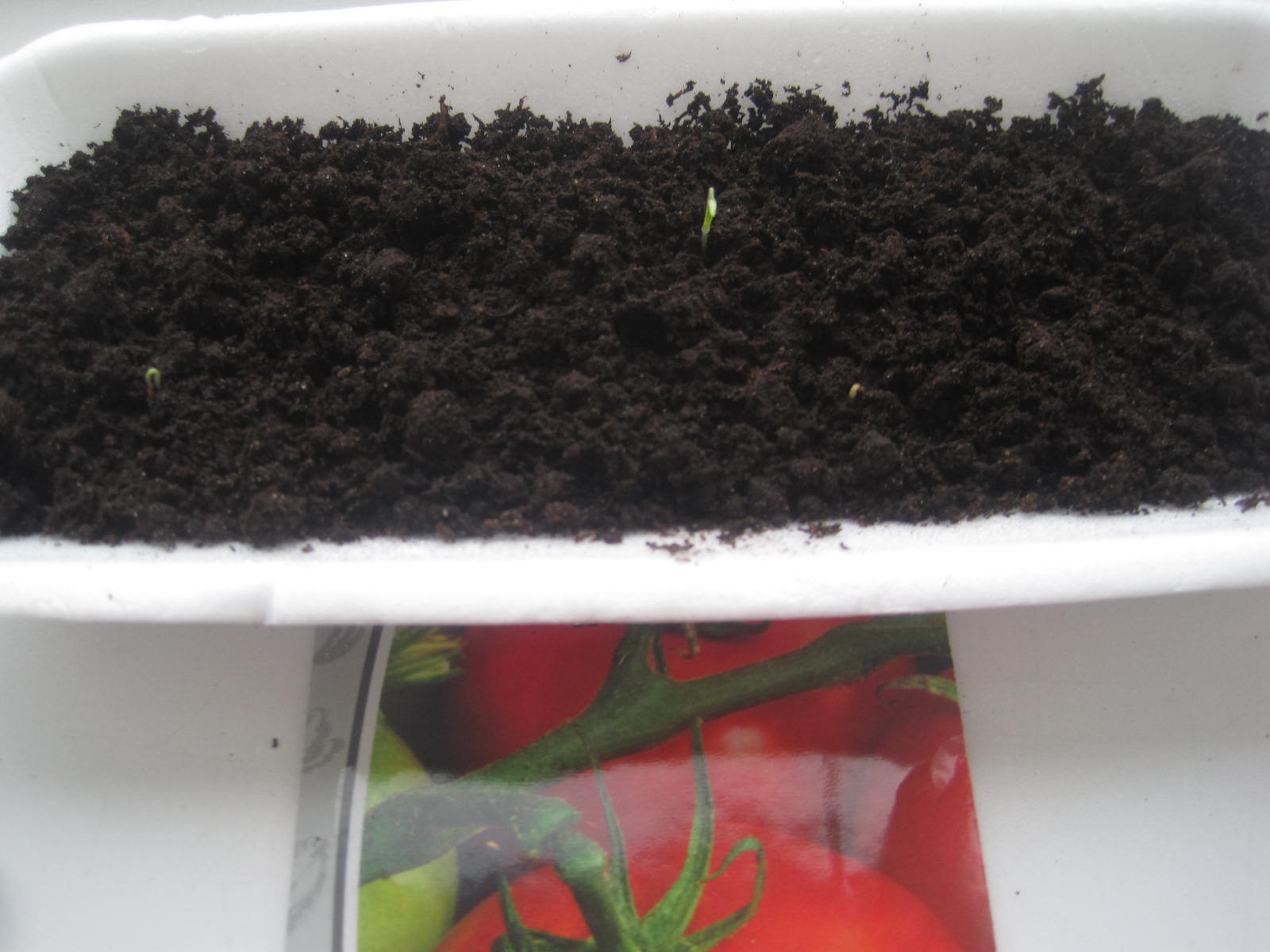 Появление первых всходов
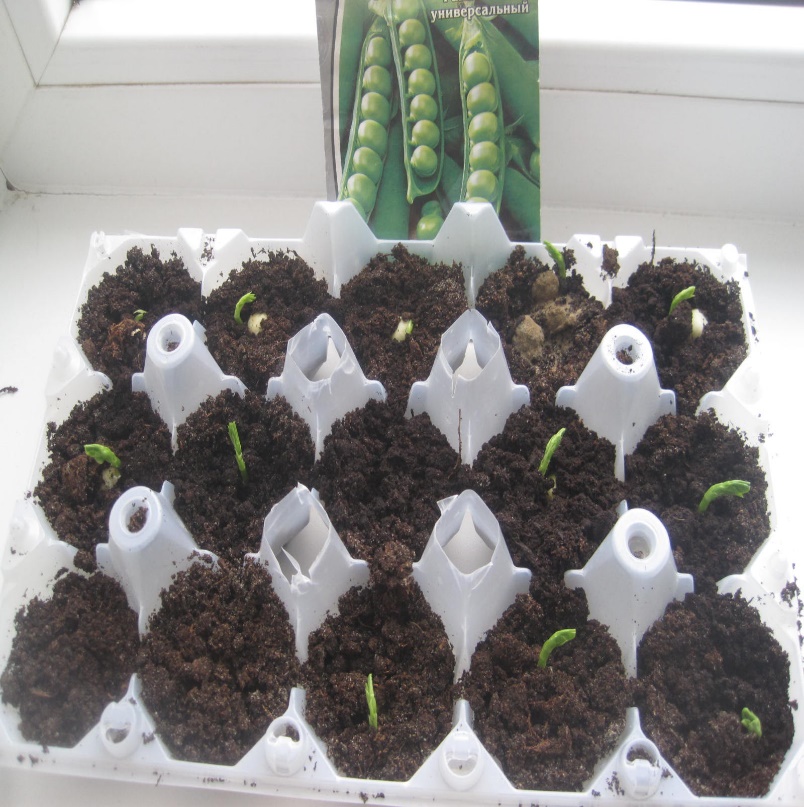 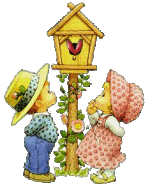 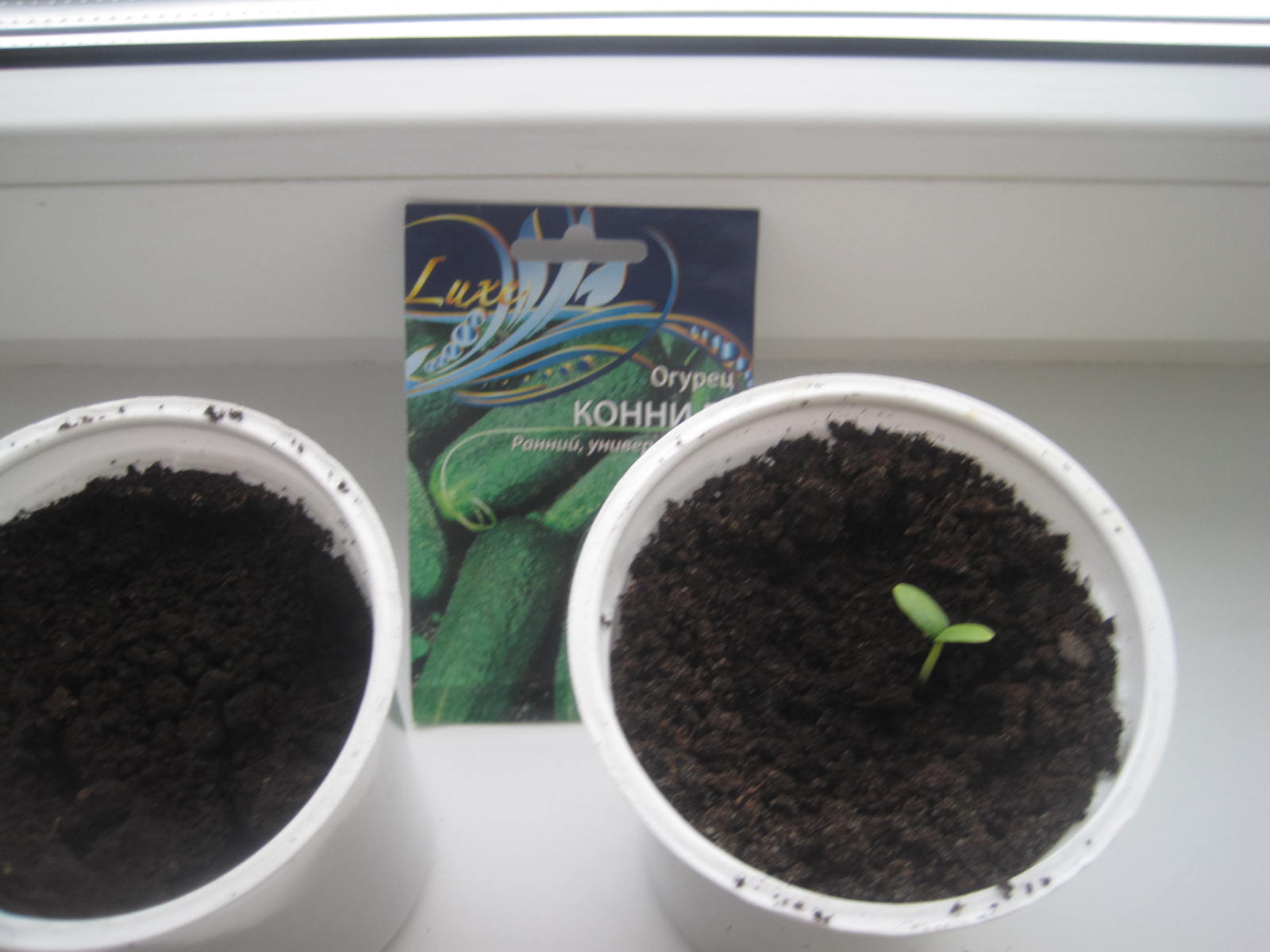 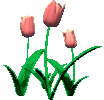 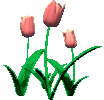 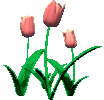 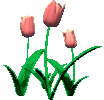 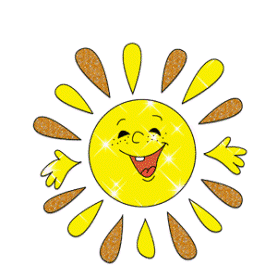 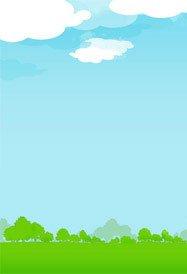 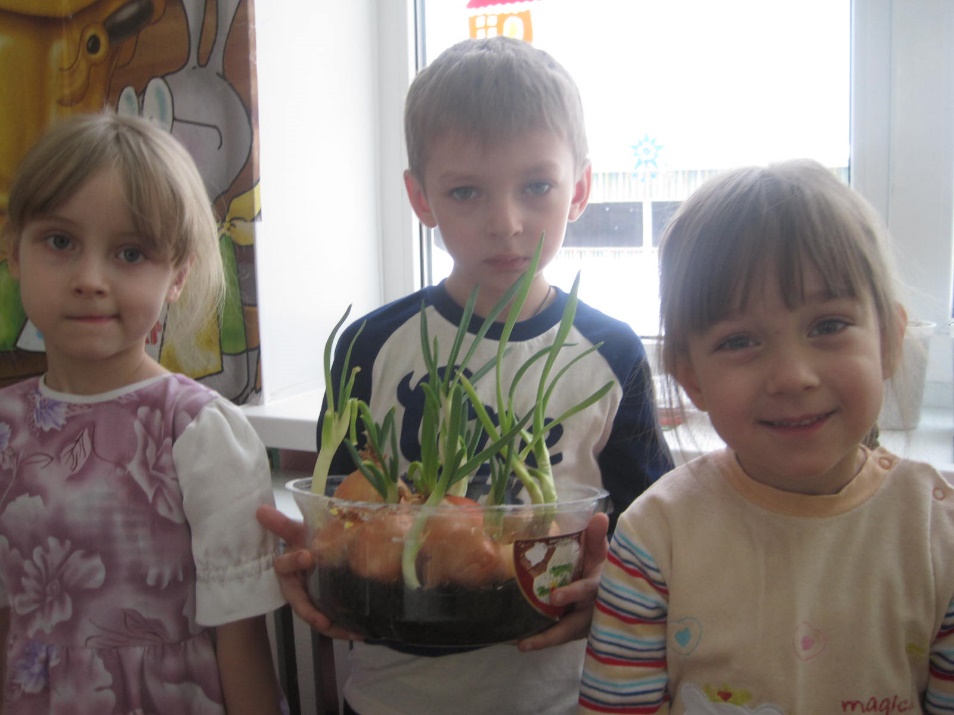 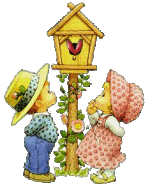 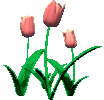 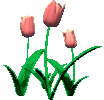 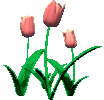 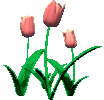 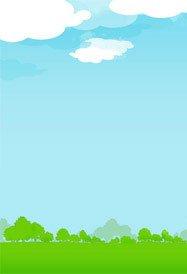 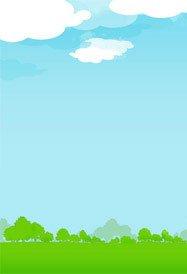 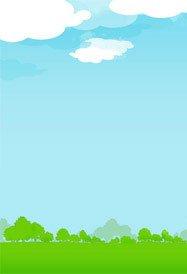 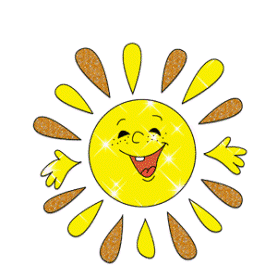 3 этап - заключительный
Подведение итогов реализации проекта.

В группе был создан огород на окне.
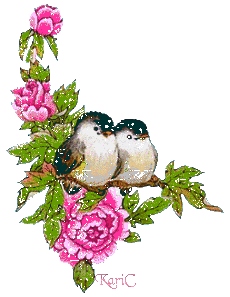 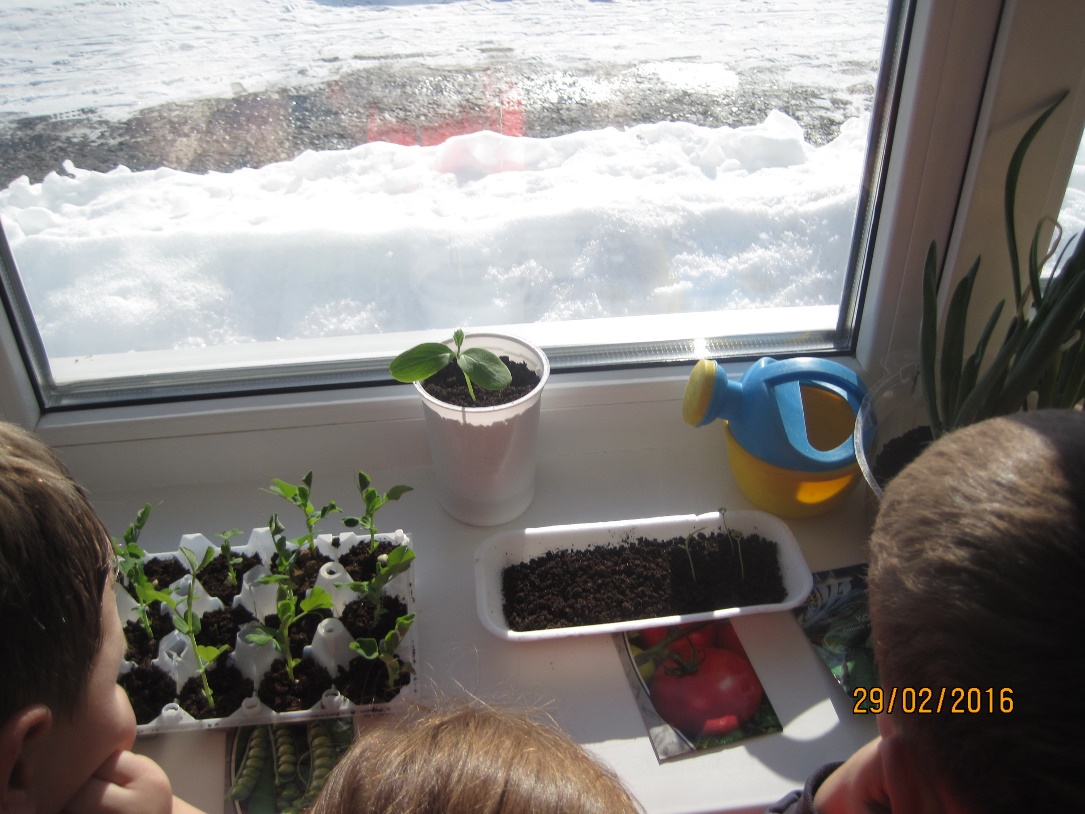 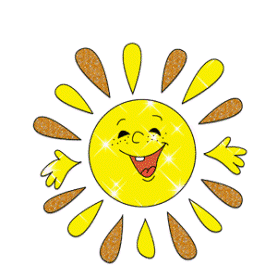 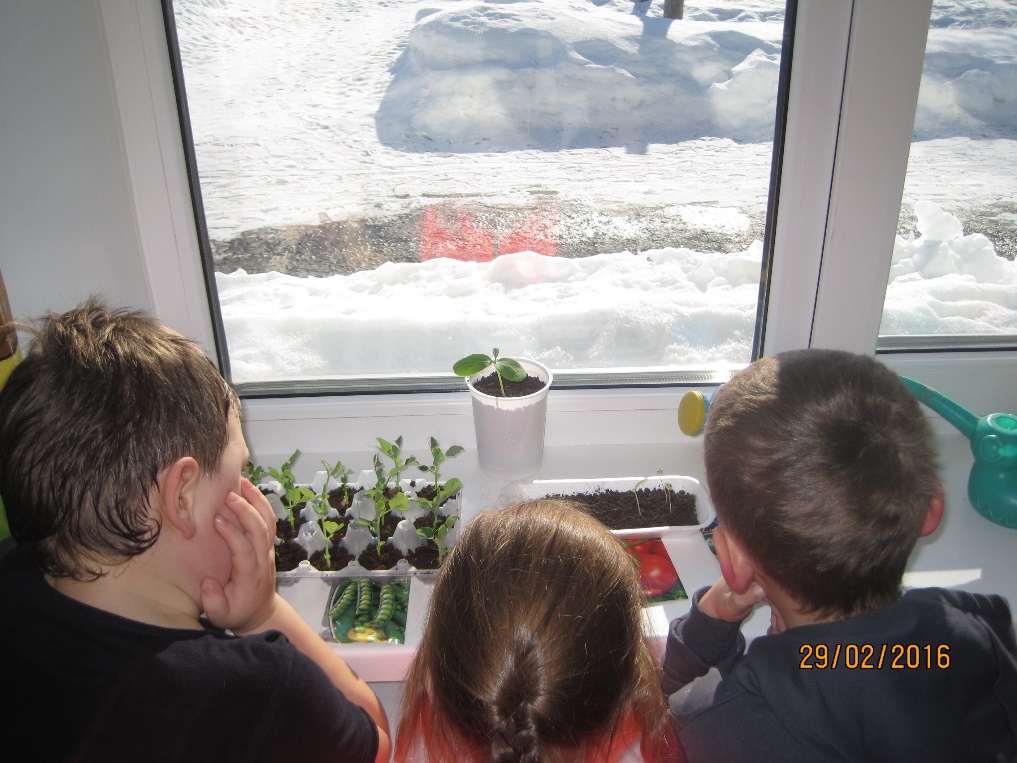 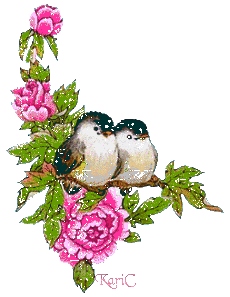 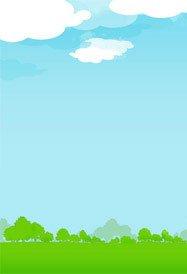 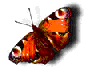 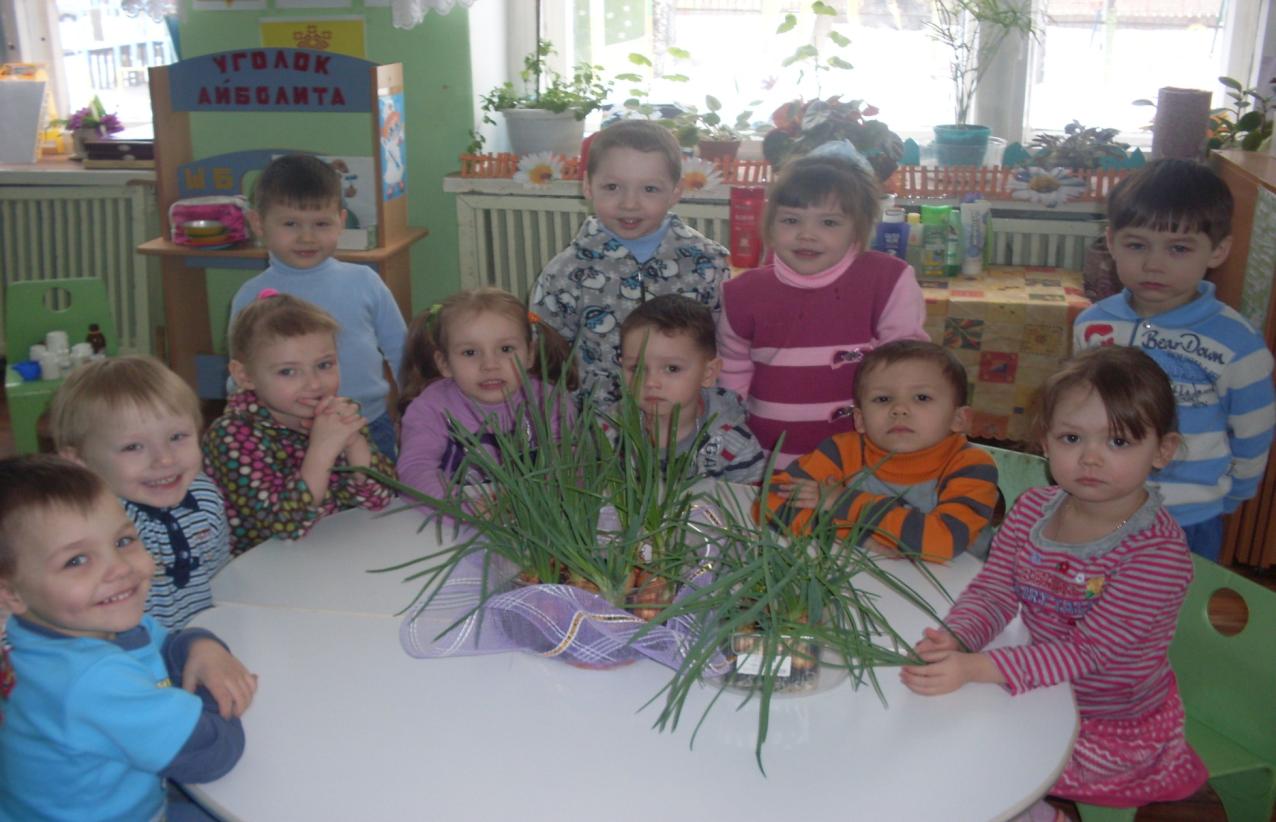 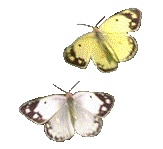 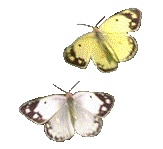 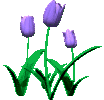 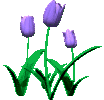 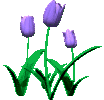 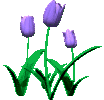 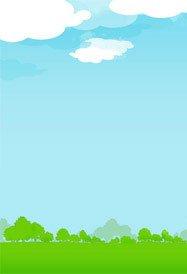 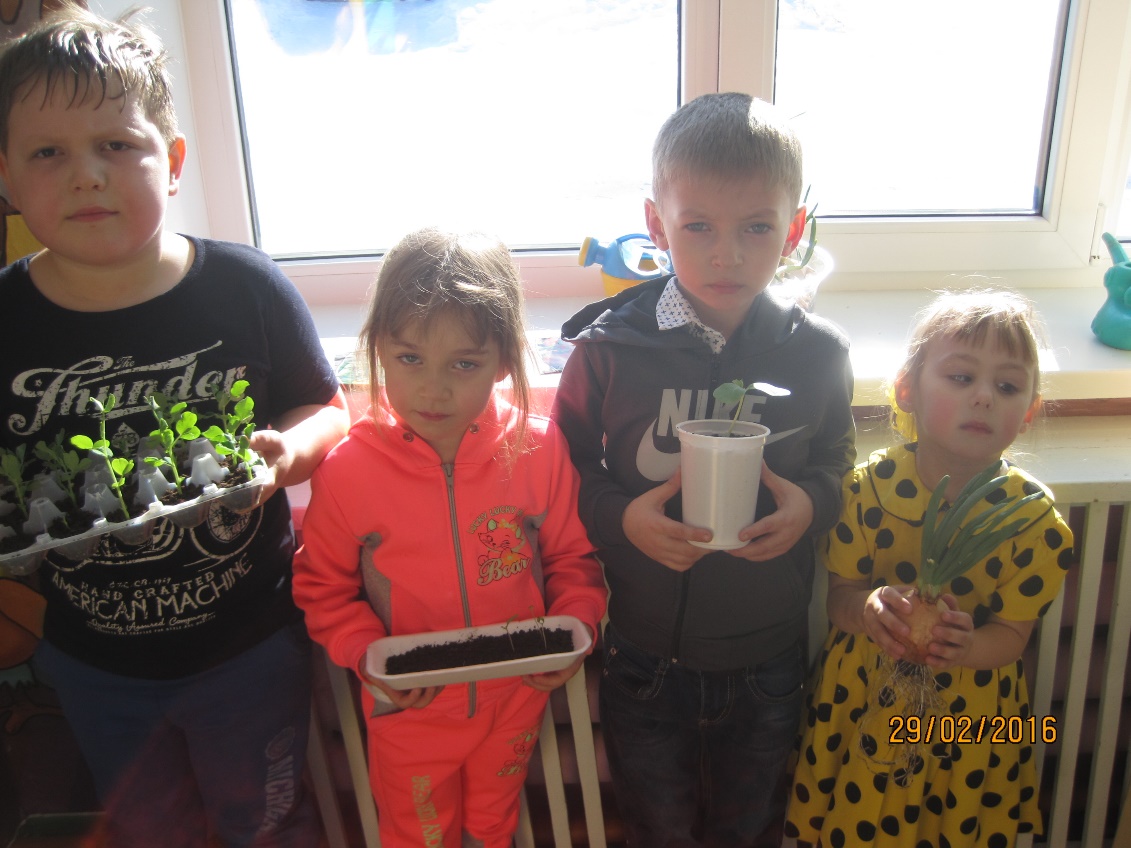 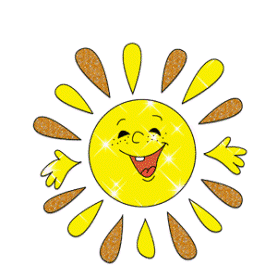 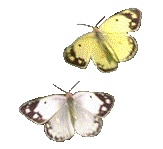 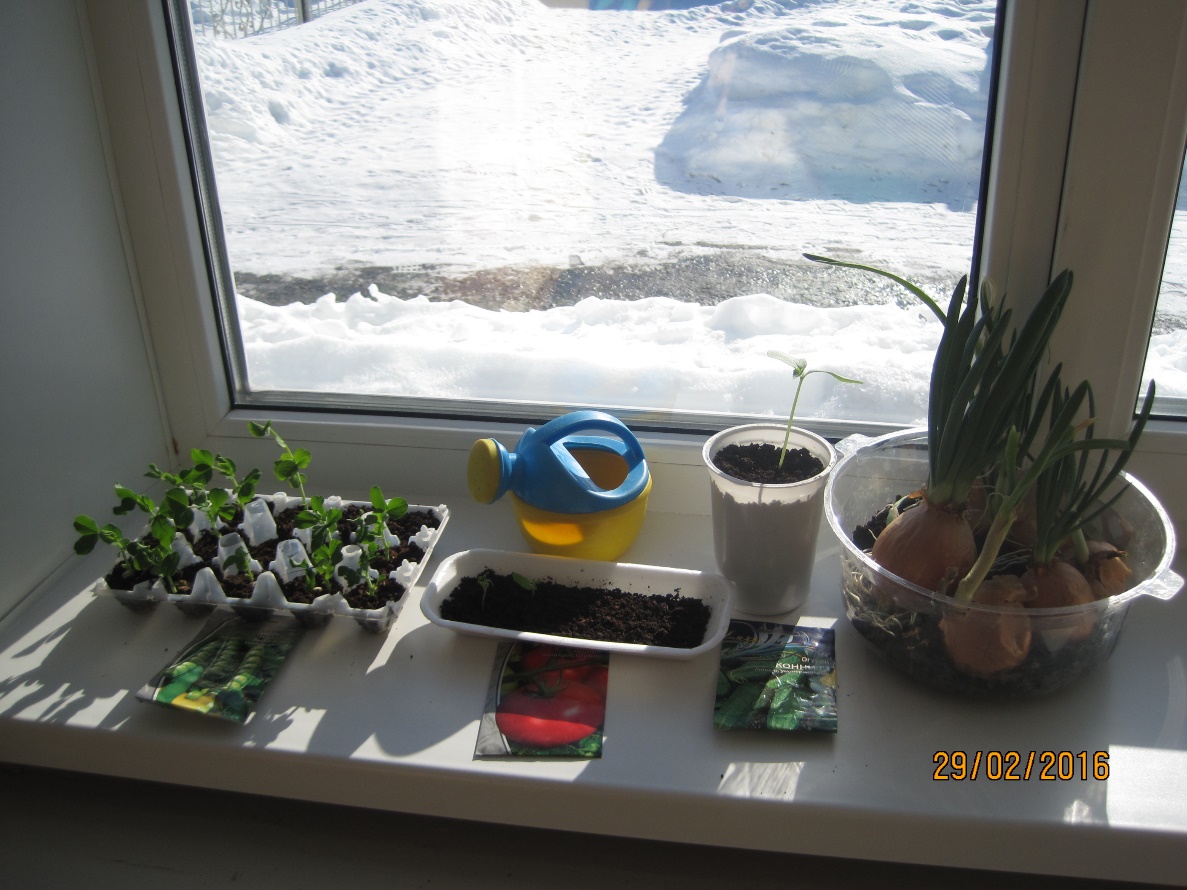 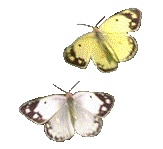 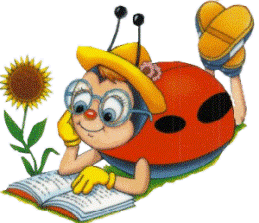 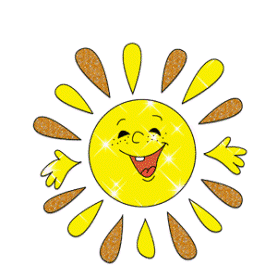 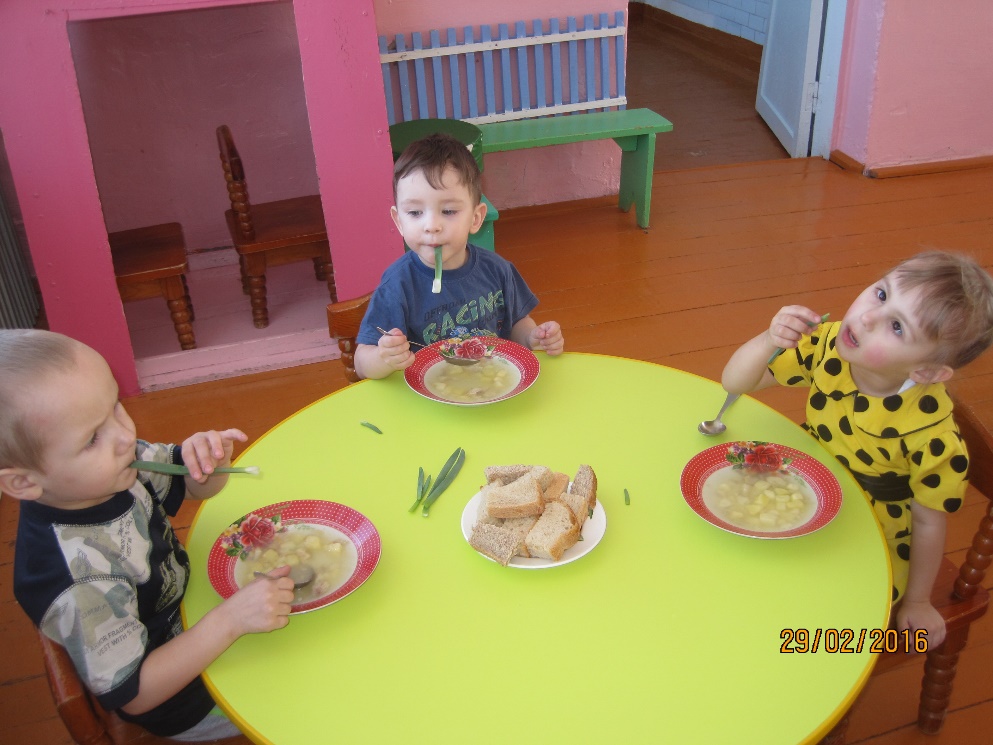 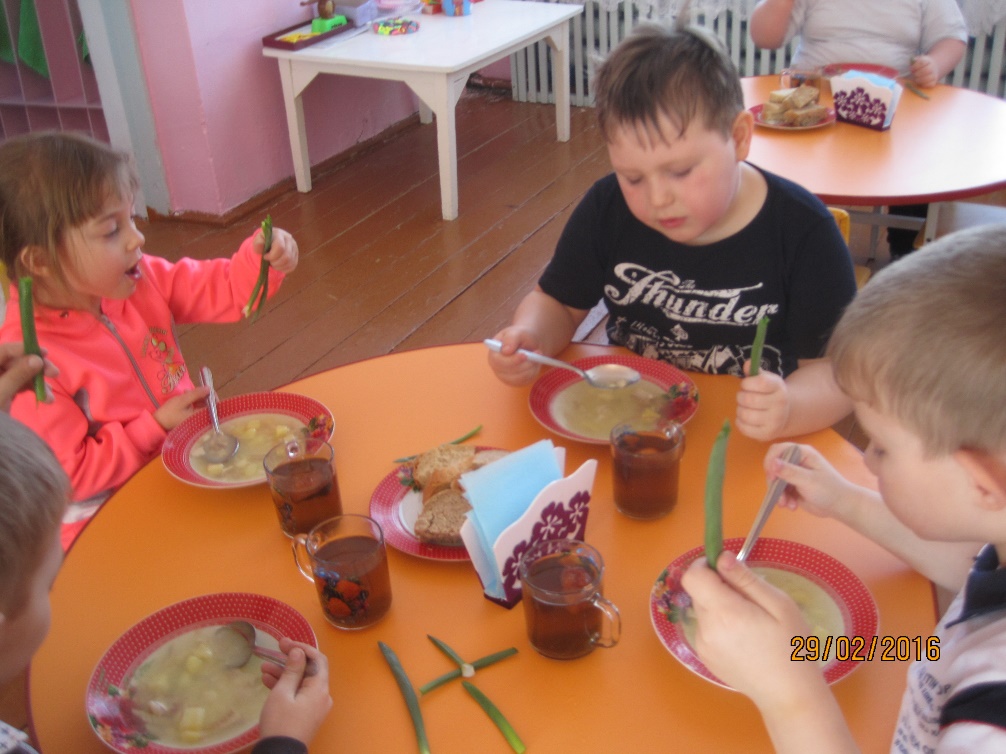 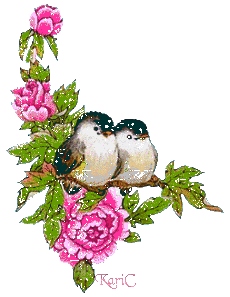 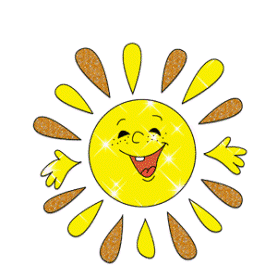 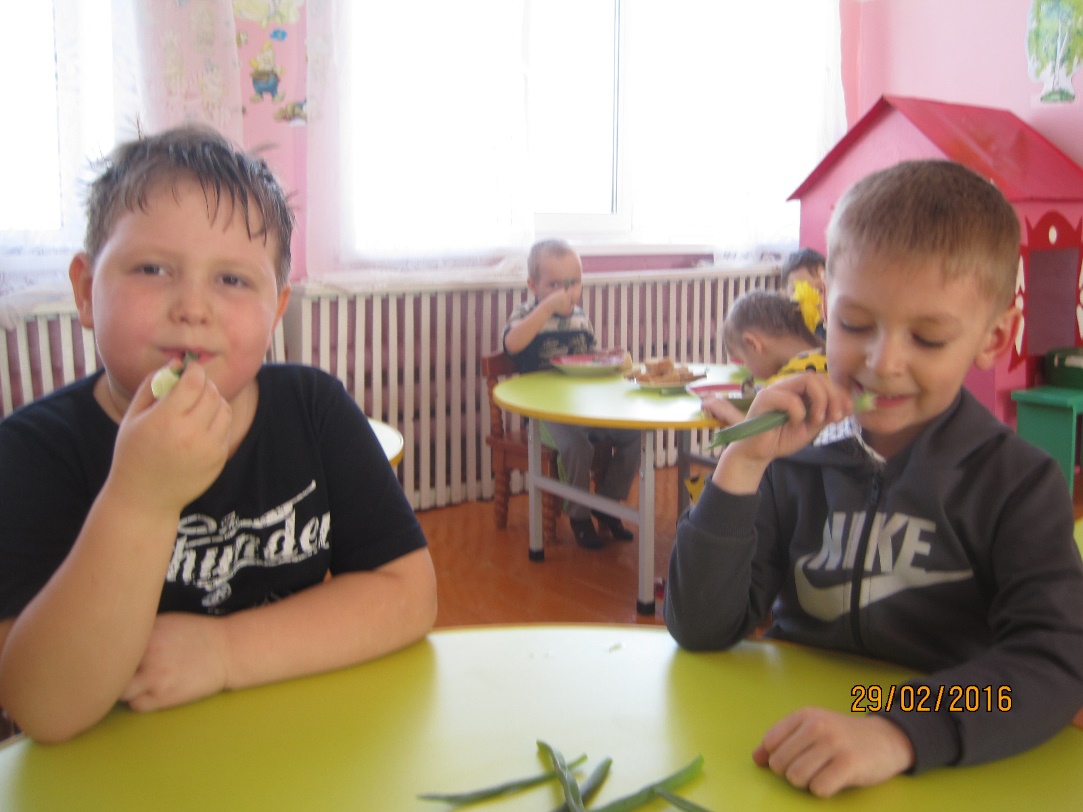 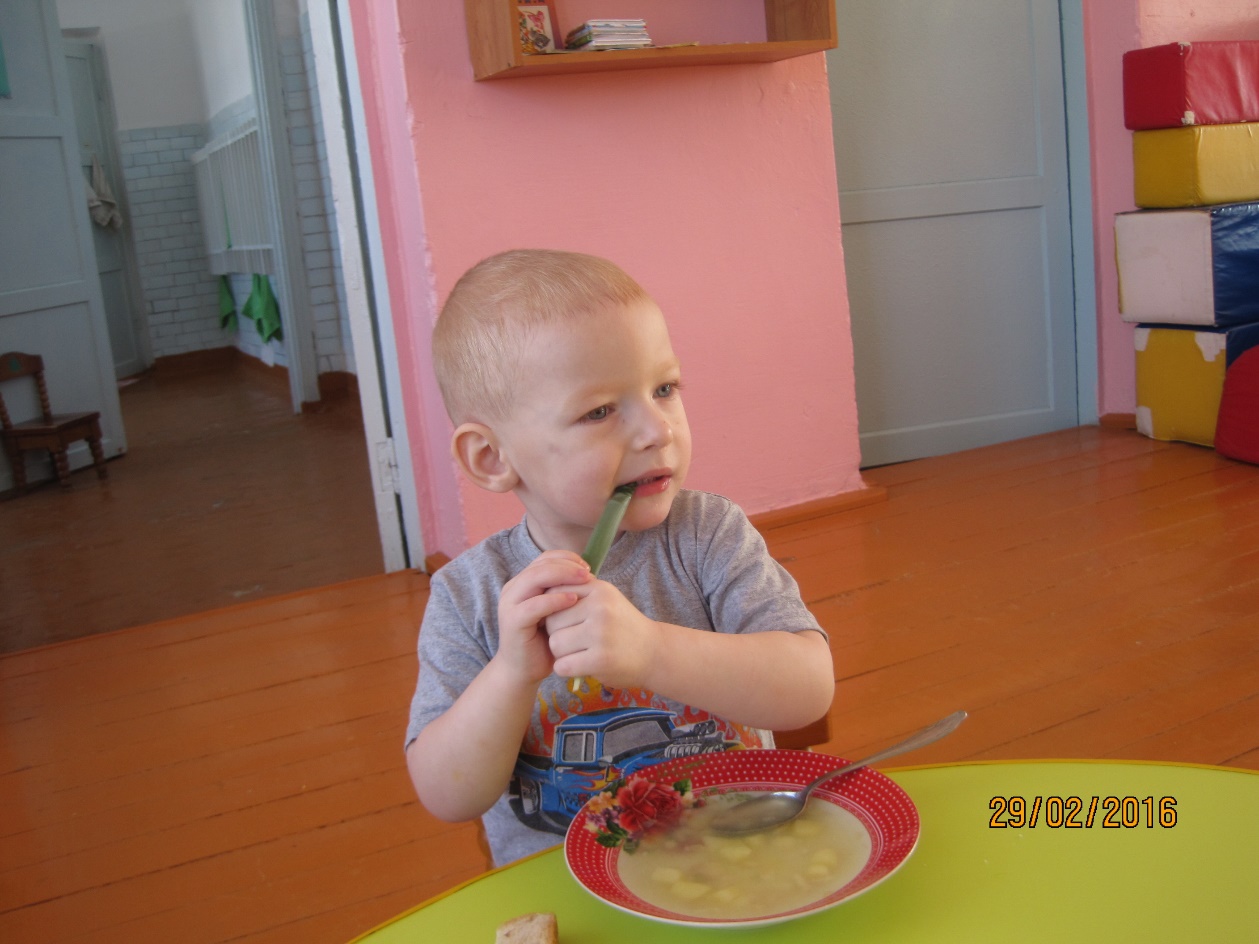 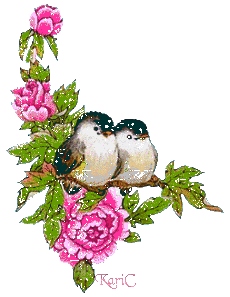 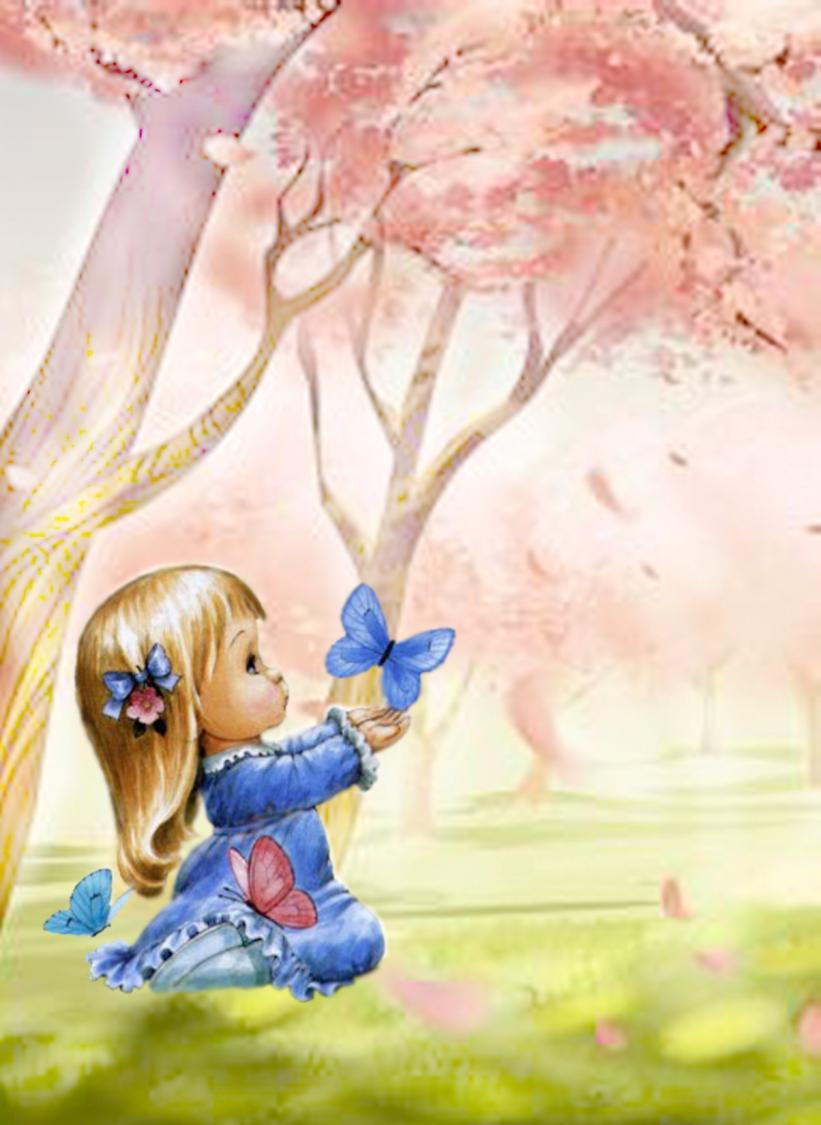 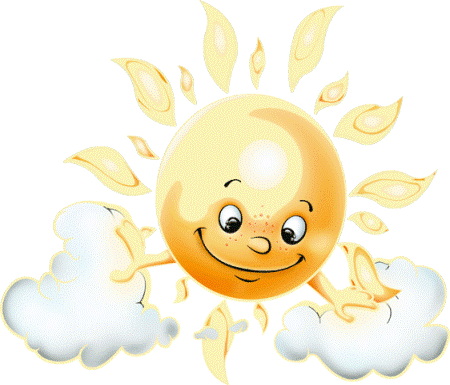 СПАСИБО
ЗА
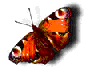 ВНИМАНИЕ!